29.10.2021Bài 3              VẺ ĐẸP QUÊ HƯƠNG
Văn bản:   NHỮNG CÂU HÁT DÂN GIAN VỀ VẺ      ĐẸP QUÊ HƯƠNG
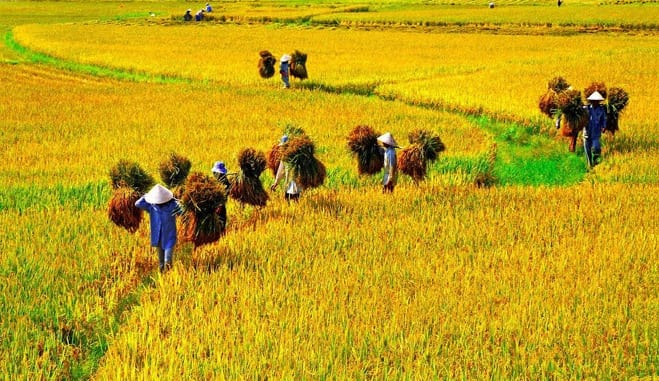 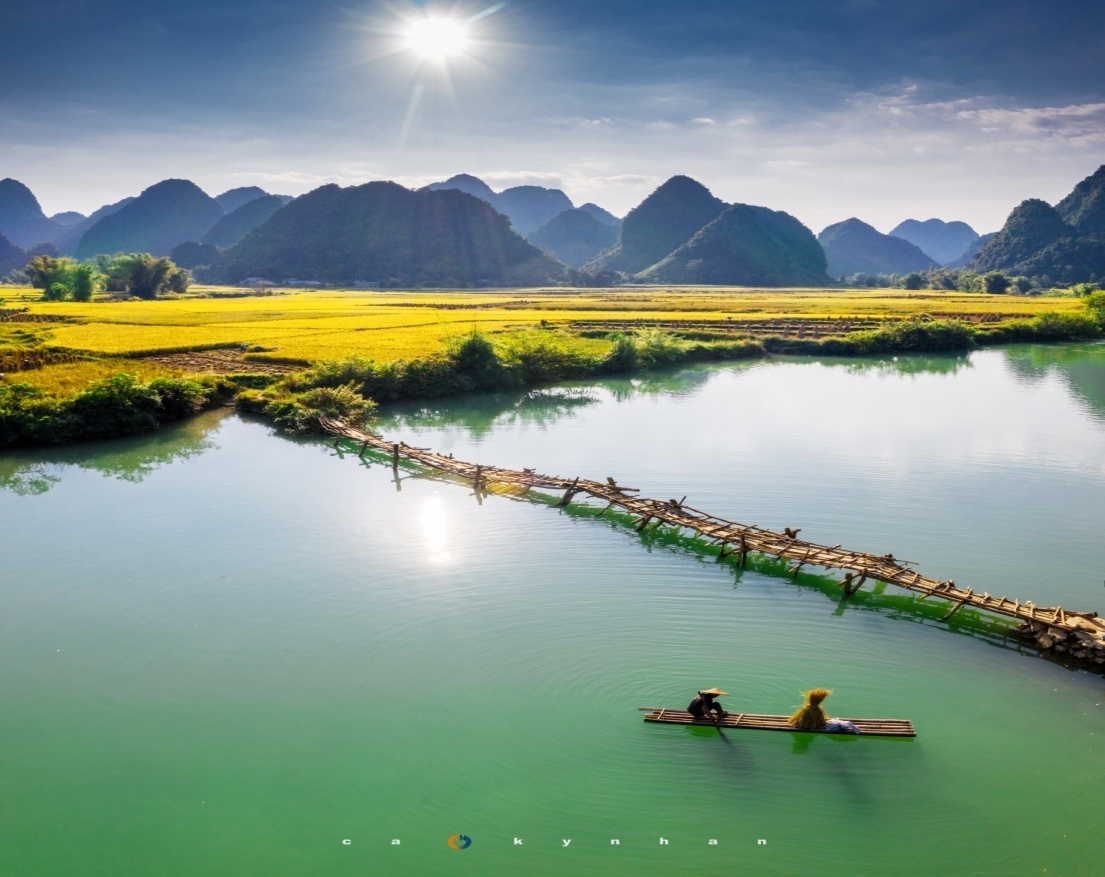 Em có cảm nhận như thế nào về những cảnh đẹp của quê hương?
Cụm từ “vẻ đẹp quê hương” khiến em nghĩ đến điều gì?
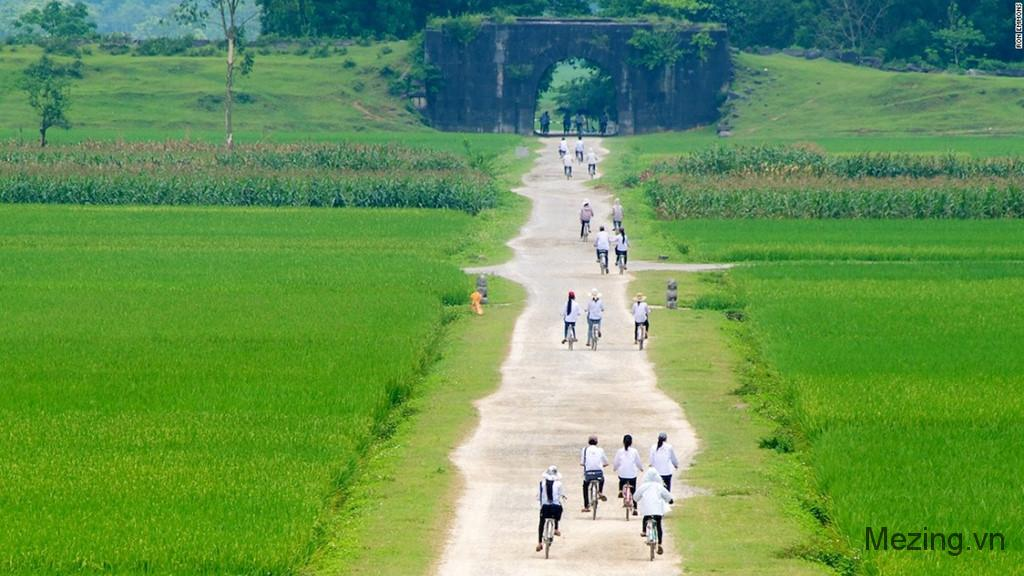 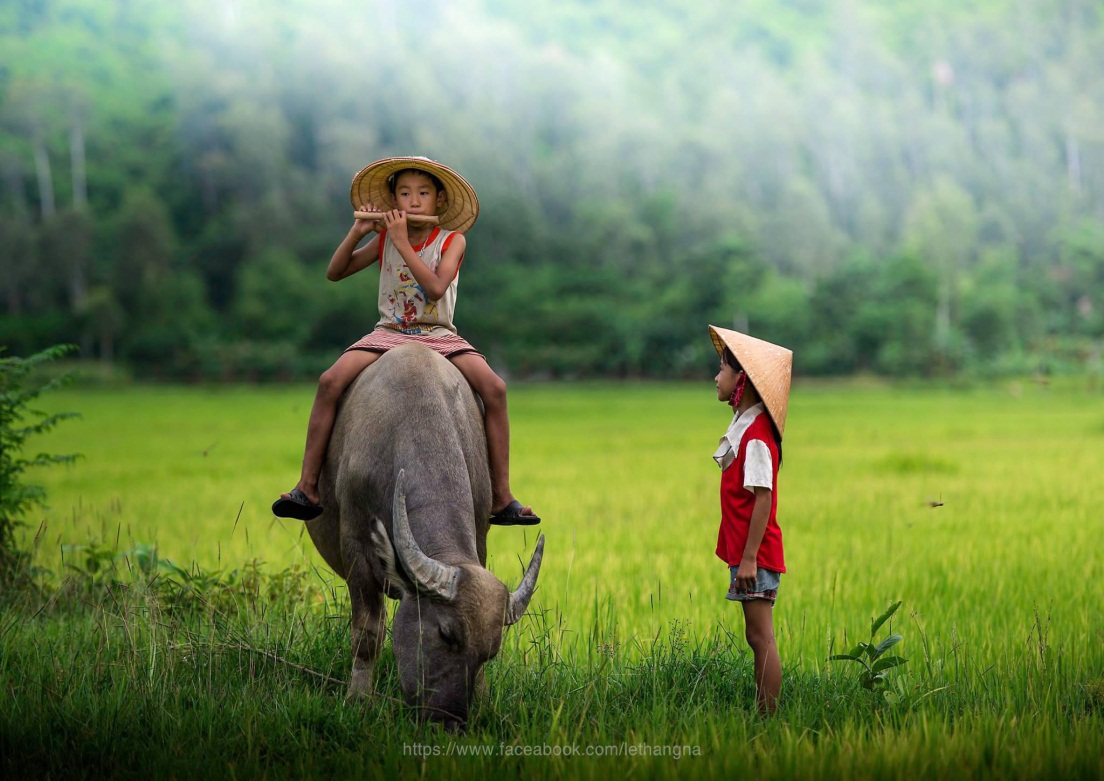 Văn bản:   NHỮNG CÂU HÁT DÂN GIAN VỀ VẺ ĐẸP QUÊ HƯƠNG
I. Tìm hiểu chung
1. Thể loại :Thơ lục bát (xem SGK/60) 
2. Đọc, tìm hiểu chú thích (xem SGK/61...63)
Văn bản:   NHỮNG CÂU HÁT DÂN GIAN VỀ VẺ ĐẸP QUÊ HƯƠNG
* Cách nhận biết các đặc điểm cảu thơ lục bát về số tiếng, số dòng, cách gieo vần, ngắt nhịp, thanh điệu.
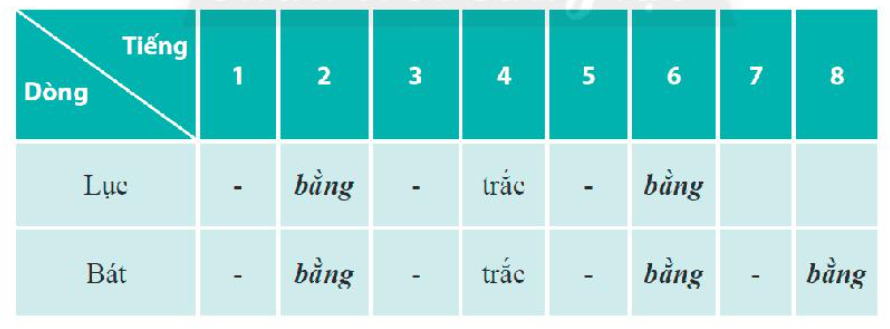 Văn bản:   NHỮNG CÂU HÁT DÂN GIAN VỀ VẺ ĐẸP QUÊ HƯƠNG
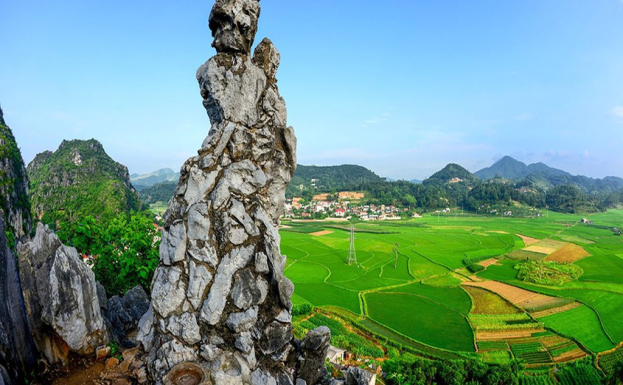 II. Tìm hiểu văn bản
1. Bài ca dao số 1
- 13 câu đầu: nhân vật trữ tình dẫn dắt dạo chơi qua ba mươi sáu phố phường của Hà Nội với niềm tự hào.
- 5 câu cuối: sự đông đúc, nhộn nhịp của phố phường Hà Nội.
 Vẻ đẹp của mảnh đất kinh đô phồn hoa đô hội và tình cảm lưu luyến khi phải xa nơi đây.
- Nghệ thuật: liệt kê, so sánh.
Hòn Vọng Phu- Bình Định
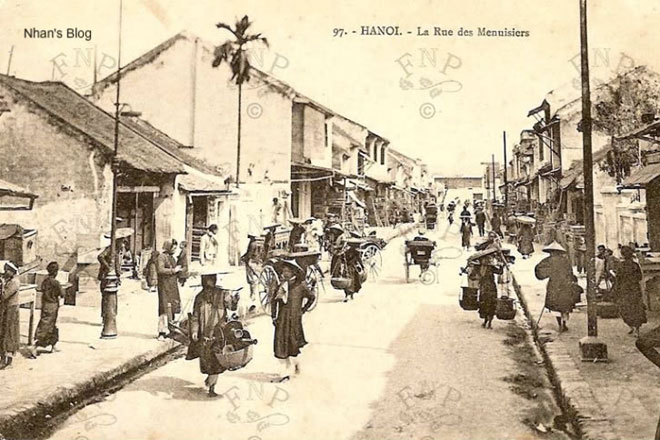 Long Thành – 36 phố phường
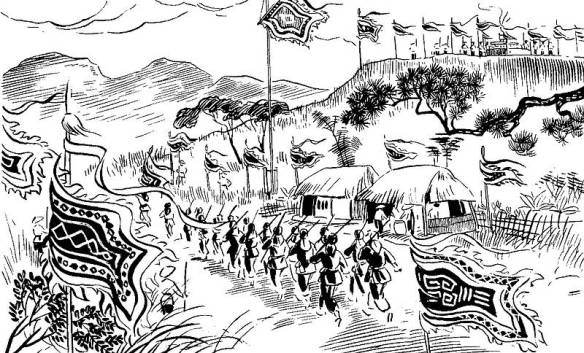 Vùngđất Lam Sơn
Văn bản:   NHỮNG CÂU HÁT DÂN GIAN VỀ VẺ ĐẸP QUÊ HƯƠNG
2. Bài 2
- Những địa danh lịch sử gắn với những chiến công oanh liệt của dân tộc:
+ Bạch Đằng: chiến công ba lần phá tan quân xâm lược.
+ Lam Sơn: cuộc khởi nghĩa chống quân Minh của người anh hùng Lê Lợi.
- Vẻ đẹp về sông núi, truyền thống giữ nước của dân tộc.
Văn bản:   NHỮNG CÂU HÁT DÂN GIAN VỀ VẺ ĐẸP QUÊ HƯƠNG
3. Bài 3:
- Giới thiệu vẻ đẹp của vùng đất Bình Định.
- Bài ca dao khắc họa vẻ đẹp của thiên nhiên, vẻ đẹp, lòng thủy chung của người phụ nữ, vẻ đẹp của món ăn dân dã.
- Điệp từ “có” vừa nhấn mạnh vừa thể hiện niềm tự hào của tác giả về mảnh đất quê hương.
- Nghệ thuật:  thể thơ lục bát.
Văn bản:   NHỮNG CÂU HÁT DÂN GIAN VỀ VẺ ĐẸP QUÊ HƯƠNG
4. Bài 4
- Điệp từ “sẵn” thể hiện sự trù phú về tôm cá, lúa gạo mà thiên nhiên đã ban tặng cho Tháp Mười.
 niềm tự hào của tác giả vùng đất này.
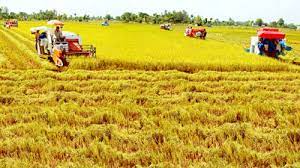 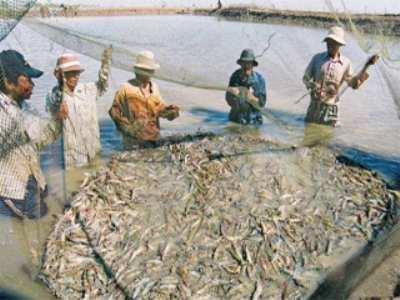 Đồng Tháp Mười
Văn bản:   NHỮNG CÂU HÁT DÂN GIAN VỀ VẺ ĐẸP QUÊ HƯƠNG
III. Tổng kết
1. Nội dung – Ý nghĩa:
* Nội dung: Các bài ca dao đã thể hiện được vẻ đẹp cảnh vật, con người, truyền thống văn hóa của các vùng miền trên cả nước.
* Ý nghĩa: Thể hiện niềm tự hào, yêu mến với thiên nhiên và con người.
2. Nghệ thuật
- Thể thơ lục bát.
- Các nghệ thuật: liệt kê, điệp từ.